Family
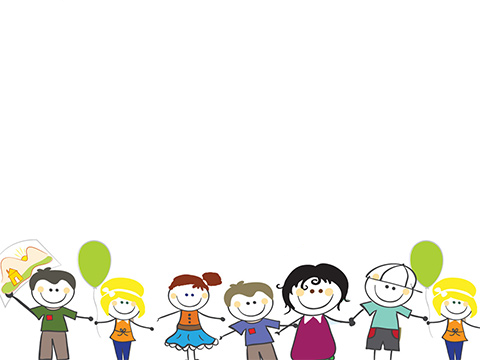 Portraits
1. _____________________ is a basic unity of society; brought together by blood, marriage, adoption, or a desire for mutual support.
Family
2. Strong families 

_____________________ each other by fulfilling physical, mental/emotional and social needs.
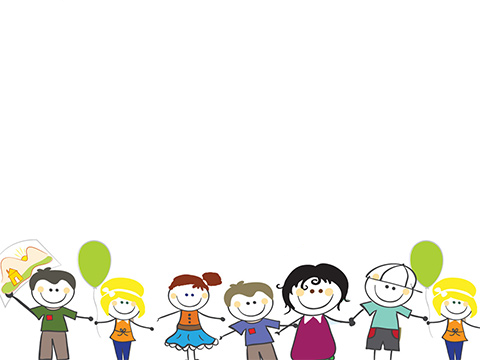 nurture
Partner's Familyl
Your Family
Same
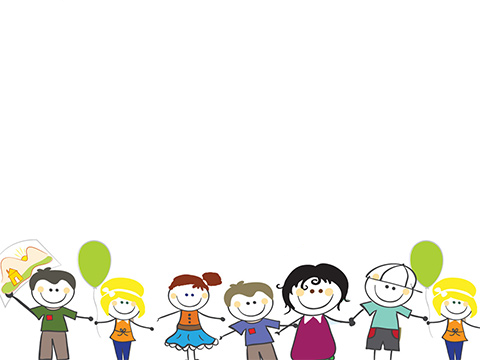 1.
2.
3.
1.
2.
3.
1.
2.
3.
Family Portrait
What does your family look like?
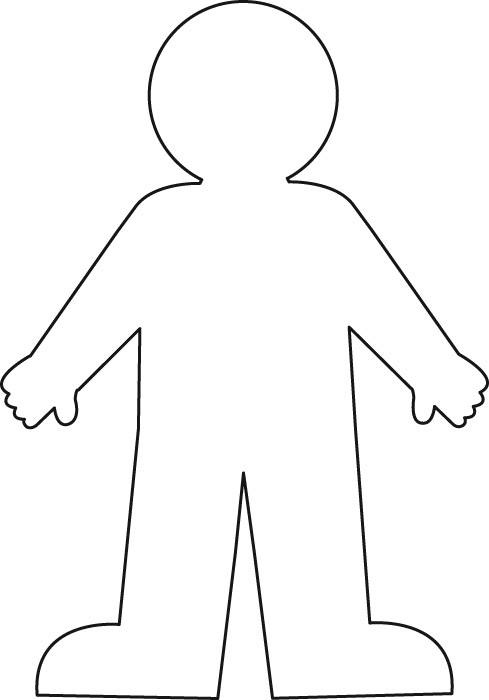 Inside of the person you need to create a collage of your family by drawing or writing…
-means to you
-looks like
-represents
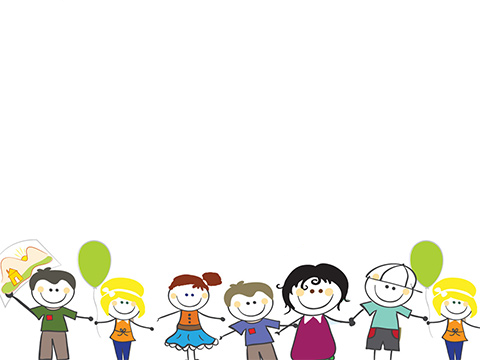 WHATFAMILY
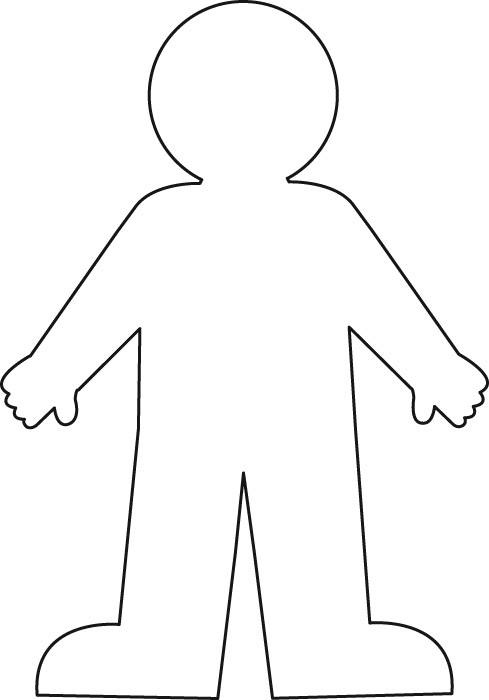 Family Portrait Must Haves:
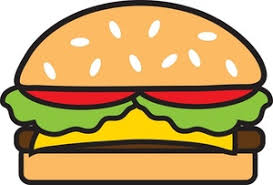 AT Least:
+5 drawn color pictures
+8 words/phrases
+2 Name bottom right foot
=15 points
funny
care
hugs
Game night
I love you!
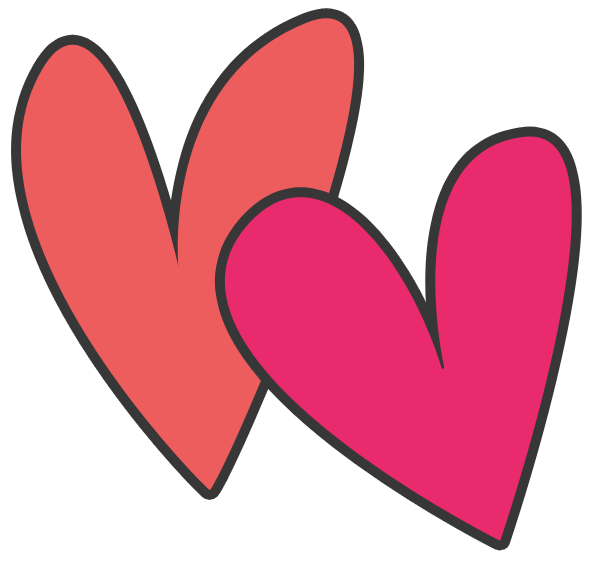 comfort
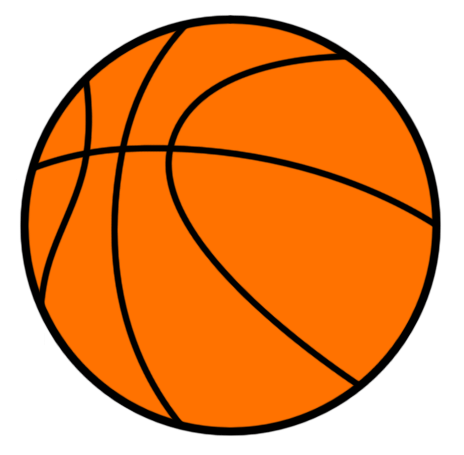 fighting
walks
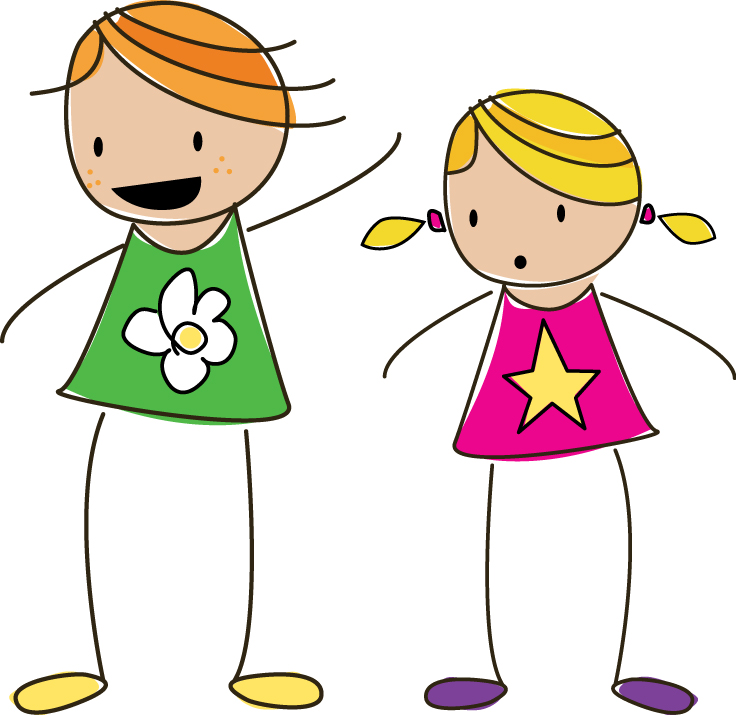 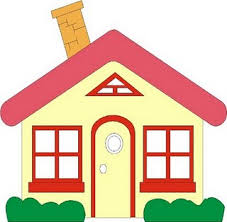 Mrs. Adams